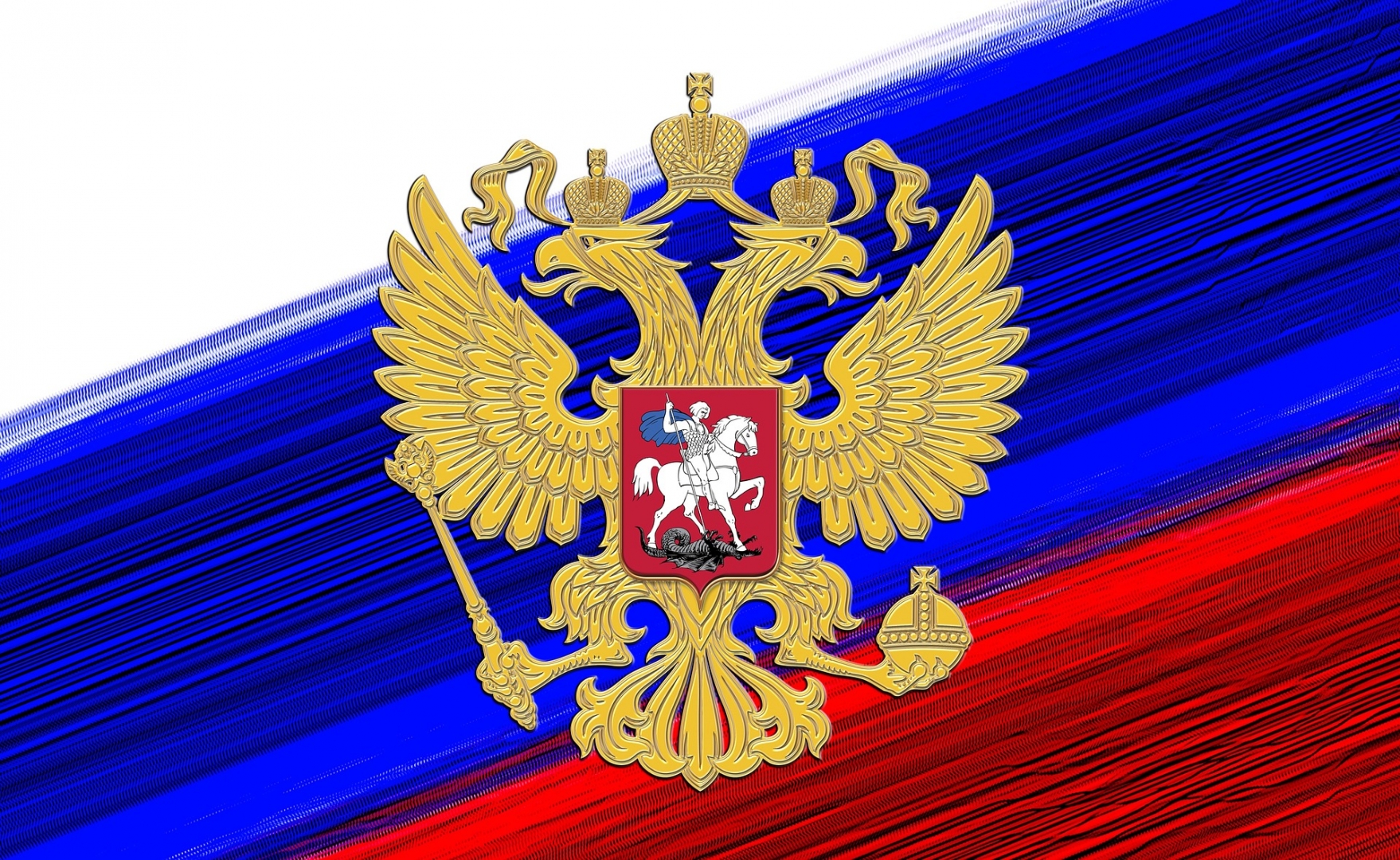 ТЕМА УРОКА
ПРОШЕДШЕЕ ВРЕМЯ ГЛАГОЛА
Прошедшее время глагола
Указывает на действие 
которое уже произошло
Прошедшее время 
строится помощу 
суффикса  Л
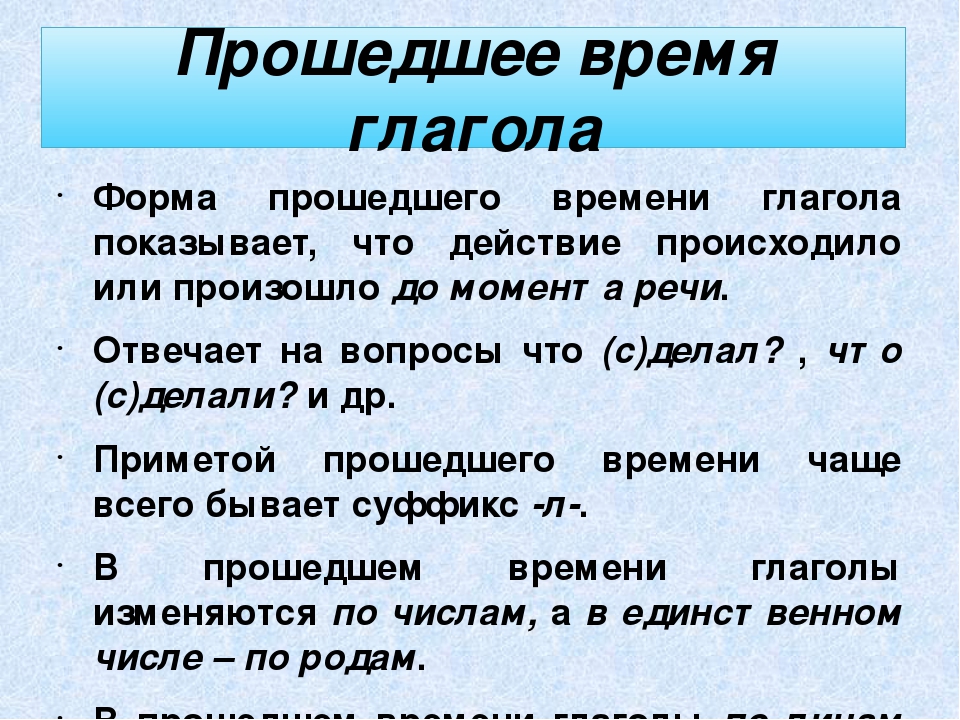 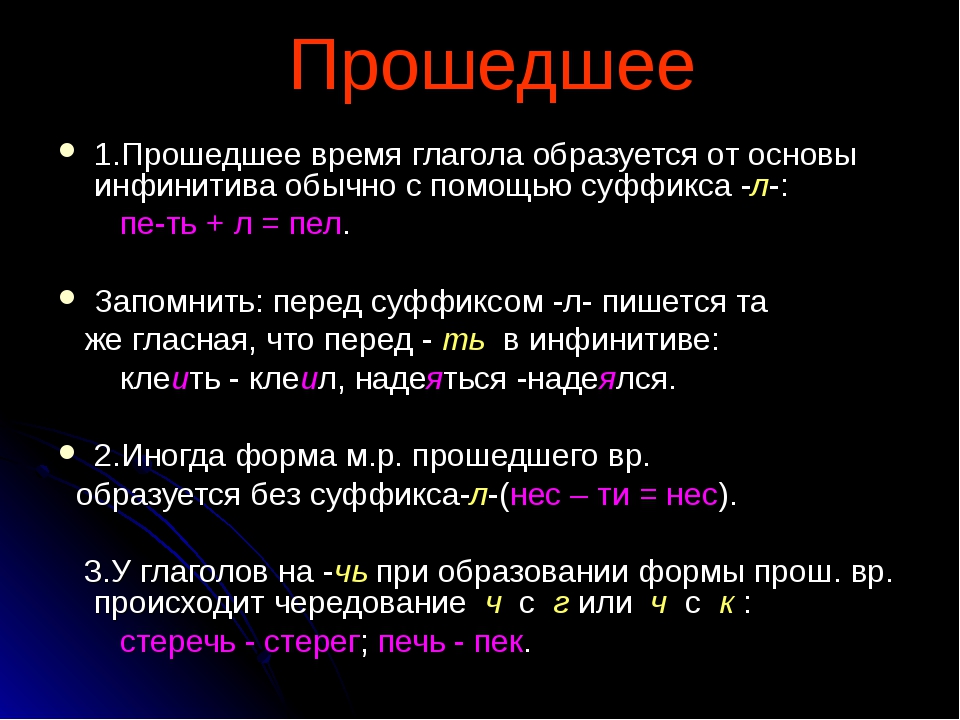 Глаголы прошедшего времени
Изменяются по
Отвечают на вапросы
Что делал ?
Родам в ед.ч.
Числам
Что делала ?
Ж .р. Что делала? -а
Ед .ч.
М .р. Что делал?
Мн .ч.
Что делало ?
С .р. Что делало? -о
Что делали ?
ВРЕМЯ, СНЕГ, ЗИМА, ОСАДКИ.
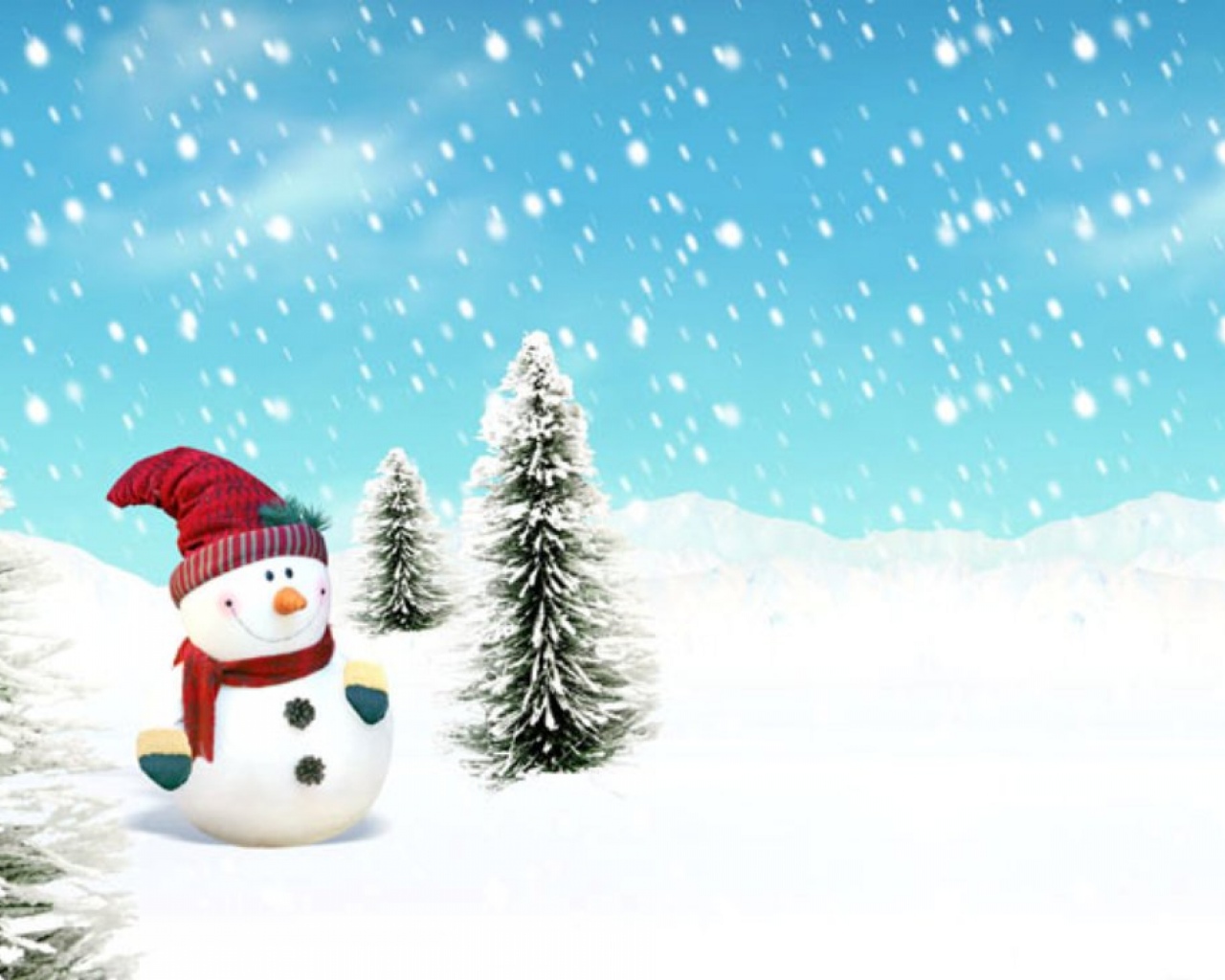 ШЁЛ …....... .
ШЛА …....... .
ШЛО …....... .
ШЛИ …....... .
Проверь себя.
Наступи ….   зима.

Солнце встава......   поздно.

На земле лежа.......    снег.

Берёзки сверка......   серебром.
Наступил     зима.

Солнце вставал      поздно.

На земле лежал      снег.

Берёзки сверкал      серебром.
а
о
и
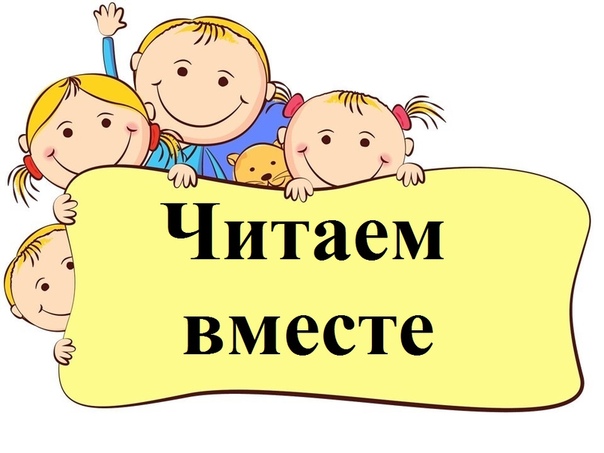 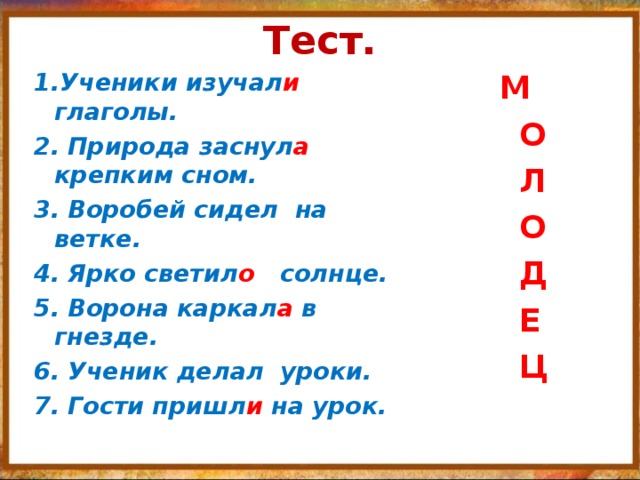 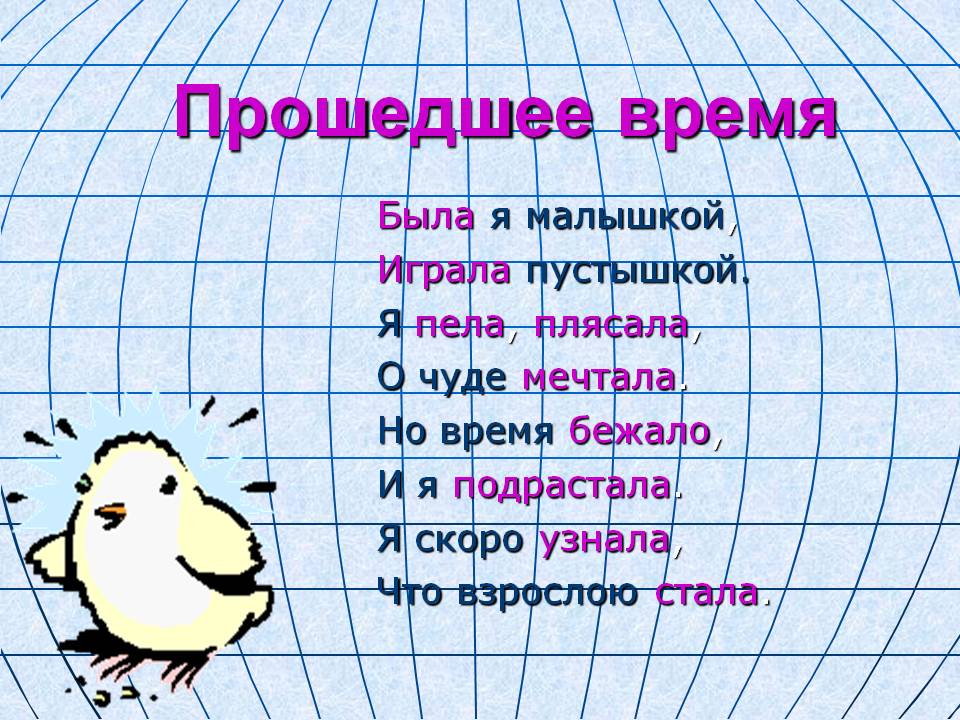 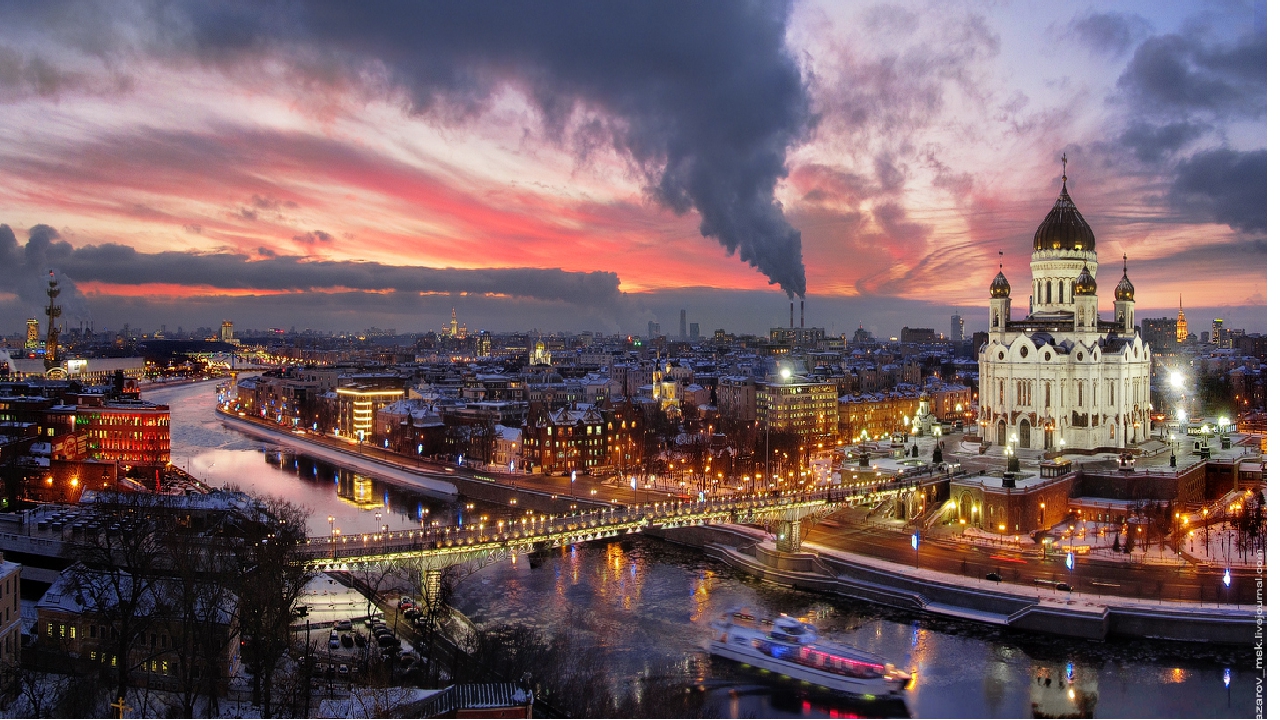 СПАСИБО ЗА ВНИМАНИЕ